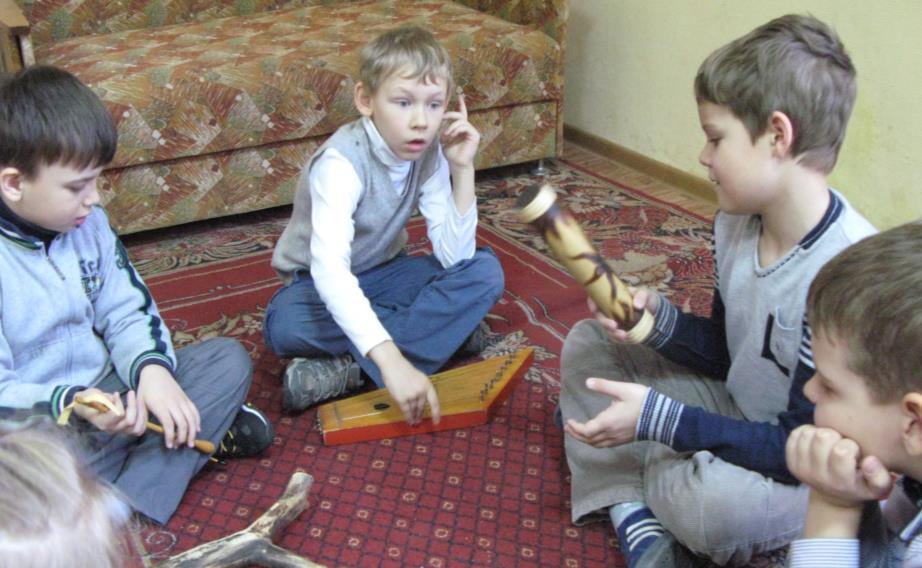 Организация внеурочной деятельности младших школьников средствами целевых программ
Шкляревич Юлия Александровна, учитель начальных классов первой категории.
Самара, НОУ школа «Творчество»
Содержание
1. Вступление 
2. Модель организации внеурочной деятельности класса
2.1. Концептуальная основа программы внеурочной деятельности класса
2.2. Организационно-функциональная модель внеурочной деятельности 
2.3. Формы, методы организации внеурочной деятельности
3. Результат.
В основу организации внеурочной деятельности класса (школы) положена новая структура учебного плана, в состав которого в качестве основного компонента включена внеурочная деятельность, как требование ФГОСов.
Содержательно программа внеурочной деятельности класса выстраивается по пяти направлениям развития личности:
духовно-нравственному;
спортивно- оздоровительному;
социальному;
общеинтеллектуальному;
общекультурному.
Принимая безоговорочно требования стандартов, мы, тем не менее свободны в выборе концепций, форм, методов программ воспитания
Программа внеурочной деятельности класса базируется на нескольких концептуальных идеях воспитания:
Теории множественности интеллекта (ТМИ) американского психолога Г. Гарднера, согласно которой
 каждый ребенок талантлив хотя бы в одном из восьми типов интеллекта:
-вербально-лингвистический
-логически-математический
-визуально-пространственный
-моторно-двигательный
-музыкально-ритмический
-межличностный
-внутриличностный
-натуралистический
Теории природосообразности немецкого ученого и философа Рудольфа Штайнера и реализуемой вальдорфской  школой, как  
системой образования, основанной на уважении к детству. 
 Междисциплинарный подход, используемый в вальдорфских школах, позволяет привить ученикам целостный взгляд на мир.
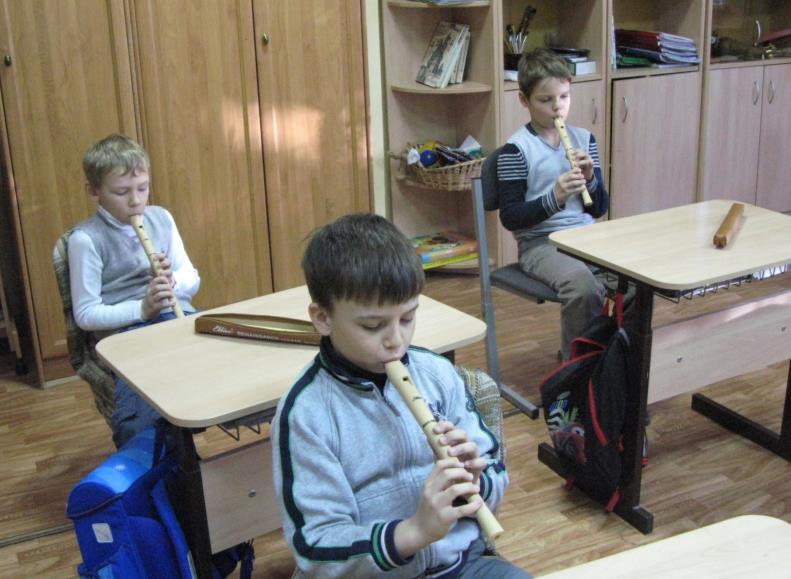 Ее цель — развить (опираясь на возрастные особенности) природные способности каждого ребенка и укрепить веру в собственные силы, которая понадобиться ему во взрослой жизни.
-Теории воспитательной системы формирования образа жизни достойного человека  по программе Щурковой Н.Е., утверждающей 
Истину, Добро и Красоту, 
как три основы жизни 
достойного человека.
Внеурочная деятельность в начальной школе имеет трехчастную структуру и организуется с каждым учеником по направлениям:
Внеурочная деятельность в  режиме учебного дня складывается из двух блоков
1. Утренняя  встреча
2. Развивающий блок
Данная структура позволяет решать следующие задачи:
-   Развивать и формировать морально-нравственные качества     ребенка через творческую деятельность, позволяющую воспитывать личность  переживая и воспринимая различные художественные образы.
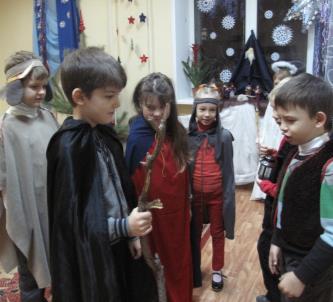 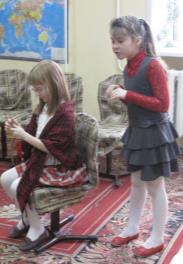 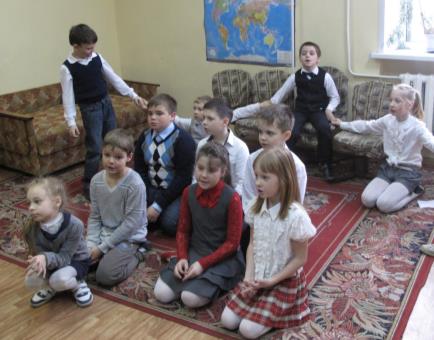 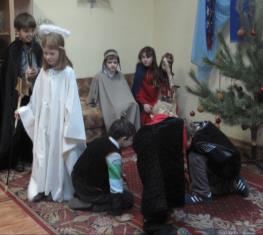 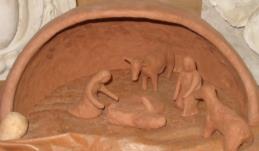 Формировать социально здоровое классное сообщество через совместную продуктивную деятельность, направленную на получение конкретного результата (продукта) при условии участия каждого члена данного сообщества.
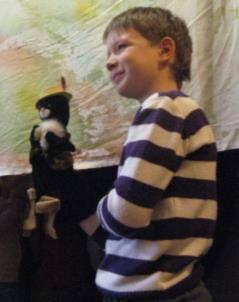 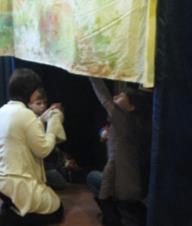 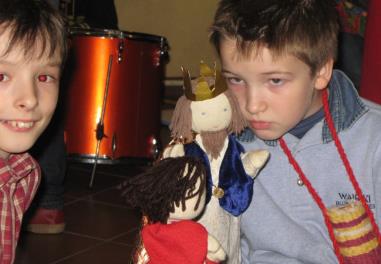 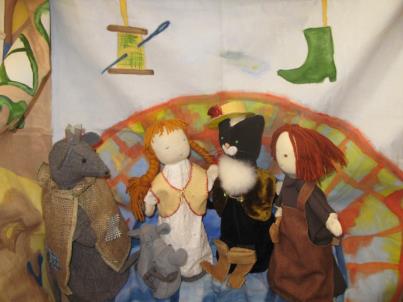 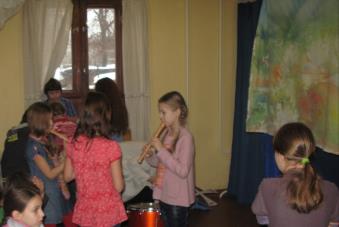 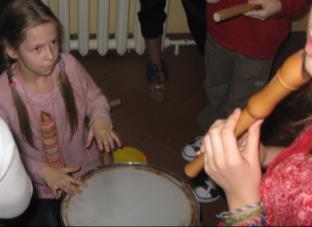 - Формировать здоровое школьное сообщество, которое базируется на общности интересов учеников и учителей всей школы, объединенных совместной продуктивной деятельностью, эмоциональными переживаниями, заботой друг о друге.
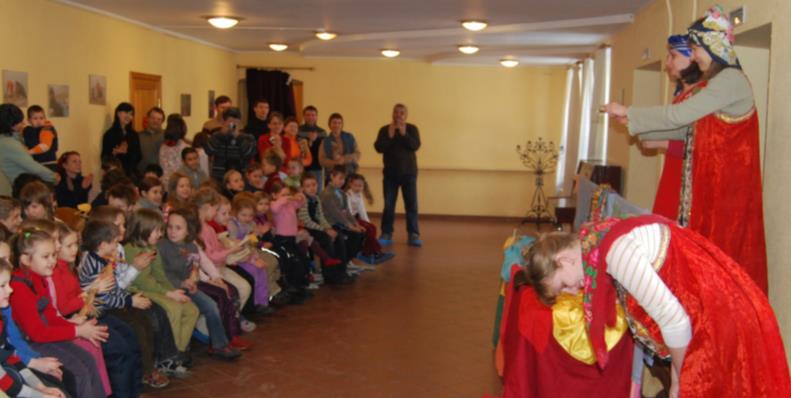 При переходе в среднюю школу внеурочная деятельность выстраивается в тесной связи с учебным материалом, интегрируя различные предметы в единый учебно-воспитательный процесс.
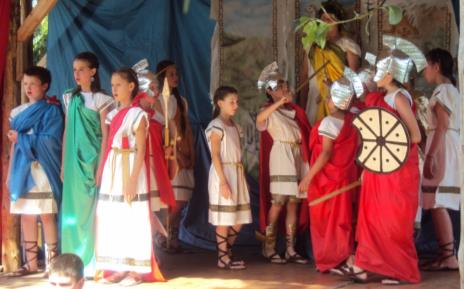 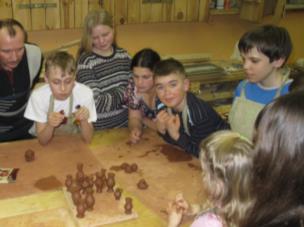 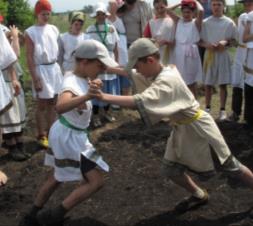 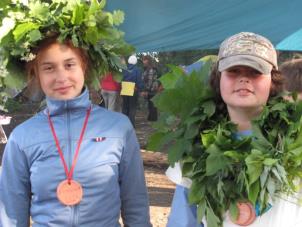 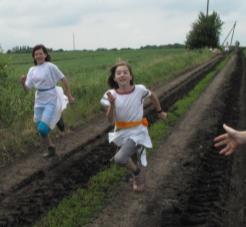 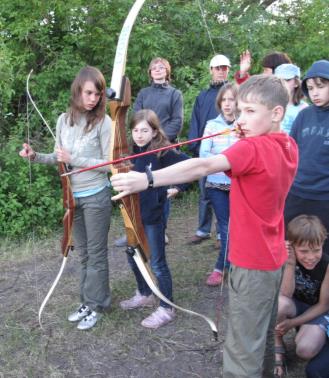 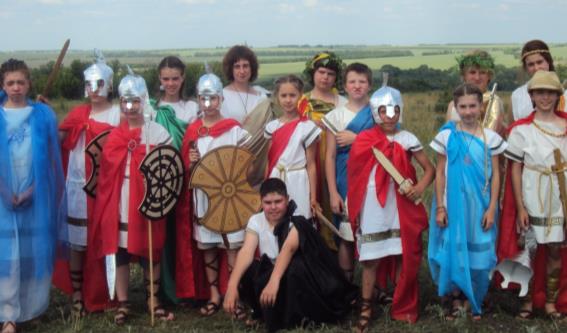 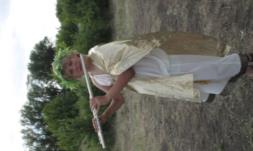 Результатом - непосредственным итогом участия школьника в программе спецкурса  в рамках трехчастной  структуры  организуемой по обозначенным направлениям  является:
Повысить качество результата позволяет оценка эффективности данной формы работы  по двум показателям:

Продуктивность деятельности:
1) знания, умения и навыки, сформированные у школьников в процессе занятий подготовки и проведения внеурочных воспитательных дел; 
2) достижения обучающихся в культивируемых видах внеурочной деятельности. 

Удовлетворённость участников деятельности её организацией и результатами.
СПАСИБО ЗА ВНИМАНИЕ!